Formation CLIMESSENCES– Mode Expert –
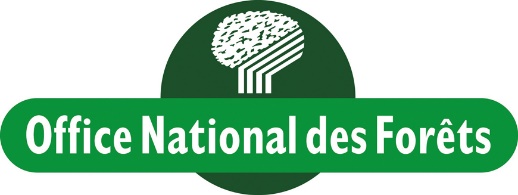 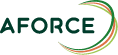 Introduction au modèle IKS
2
Introduction au modèle IKS
IKS est un modèle de compatibilité climatique


Mis au point par Hervé Le Bouler



Puis développé par le département RDI de l’ONF



Dans le cadre de projets financés par le RMT AFORCE et le Labex Arbre
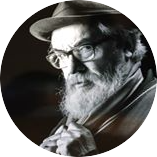 3
Introduction au modèle IKS
Modèle corrélatif par facteurs limitants indépendants

Basé sur une description du climat via 3 indicateurs

DHYa : Déficit HYdrique annuel (anciennement SDEF)

TMIa : Température MInimale annuelle (anciennement TMIA)

SDJa : Somme des Degrés Jours annuelle (anciennement GDD)
4
Introduction au modèle IKS
Indicateurs calculés à partir de normales mensuelles vingtenaires

Tmin : températures minimales mensuelles (en °C)
Tmoy : températures moyennes mensuelles (en °C)
Tmax : températures maximales mensuelles (en °C)
Prec : précipitations mensuelles (en mm)

+ Réserve Utile Maximale (en mm)
5
Introduction au modèle IKS
Les données climatiques sont issues du site CHELSA
https://chelsa-climate.org
Résolution d’un kilomètre
Pour l’actuel (référence 1979-2013)
Et différents scénarios futurs du GIEC 
Aux horizons 2050 (2041-2060) et 2070 (2061-2080)
RCP 4.5 et 8.5
Sélection de 18 modèles représentatifs

Sélection de 18 modèles selon la méthode de Sanderson et al. 2015
Pour chacun calcul du DHYa moyen pour la France, horizon 2070, RCP 8.5

On conserve :
Le plus optimiste : CNRM-CM5 (modèle de Météo-France)
Le plus pessimiste : HADGEM2-CC (modèle du Hadley Center, Royaume-Uni)
La moyenne des 18 modèles (sur les données de base avant calculs des indicateurs)
6
Introduction au modèle IKS
Cela donne 6 scénarios futurs

2 RCP x 3 modèles



Pour le mode standard on conserve uniquement:

RCP 4.5, moyenne des modèles

RCP 8.5, moyenne des modèles

RCP 8.5, scénario pessimiste
7
Introduction au modèle IKS
Trajectoires RCP
14
L’incertitude liée à la RCP : Representative Concentration Pathways
Augmentation du forçage radiatif en watts par mètre carré
RCP 8.5
12
10
8
Augmentation du forçage radiatif (W.m²)
RCP 6.0
6
RCP 4.5
4
RCP 2.6
2
0
1850
1900
1950
2000
2050
2100
2150
2200
2250
Année
8
Introduction au modèle IKS
L’incertitude liée aux modèles
Elévation de la température moyenne globale
Historique
+6 °C
RCP 2.6
+5.4 °C
RCP 4.5
RCP 8.5
+4.2 °C
+4 °C
+3.0 °C
+2 °C
+2.0 °C
+0.8 °C
0 °C
-2 °C
9
1950
2000
2050
2100
Introduction au modèle IKS
Calcul de l’indicateur DHYa : caractérise le manque d’eau
Pour chaque mois de l’année à partir de Janvier, pendant 3 ans
Calcul de P – ETP
Pour le mois
RUM
RU
(Réserve Utile)
Si (P – ETP) > 0 mm
 Excès d’eau
Si (P – ETP) < 0 mm
 Manque d’eau
Eau en excès placée dans la RU
Ce qui excède la RUM est perdu par drainage
0
Eau manquante prélevée dans la RU
Sinon :

Pas de déficit hydrique pour le mois

DHYmois = 0
Si RU insuffisante :

Déficit hydrique pour le mois

DHYmois = ETP – (P + RU)
Pas de déficit hydrique pour le mois

DHYmois = 0
La RU est conservée pour le mois suivant
10
Introduction au modèle IKS
Calcul de l’ETP :
La formule d’ETP est celle d’Hargreaves

DHYa : correction pour les précipitations neigeuses

Si la température est négative, les précipitations sont sous forme de neige
Ce qui ne permet ni leur utilisation par les plantes, ni leur transfert dans la réserve utile. 
Dans ce cas la neige est "mise de coté", et redistribuée progressivement lorsque la température remonte (fonte des neiges).  

Mode de calcul :
Si la température minimale du mois est inférieure à - 2 °C, on considère que les précipitations sont neigeuses. 
Les précipitations neigeuses sont stockées dans une réserve de neige (de taille infinie).
Les précipitations reçues deviennent donc nulles pour ce mois. 
A partir du premier mois pour lequel Tmin > - 2 °C, la réserve de neige fond au pro-rata de Tmin du mois.
La neige "fondue" est ajoutée aux précipitations reçues pour le mois.
Introduction au modèle IKS
DHYa négatif

S'il n'y a pas de déficit hydrique sur l'ensemble des mois de l'année, DHYa est théoriquement égal à zéro
Et cela que l’on soit très près ou très loin de l'apparition d'un déficit hydrique. 
Pour mieux différencier les situations, en cas de DHYa = 0, on calcule un DHYa négatif, pour refléter la "distance" à l'apparition d'un déficit hydrique.

Mode de calcul :
Si DHYa = 0 : on refait le calcul du DHYa itérativement, 
En augmentant l'ETP par très petits paliers, jusqu'à l'apparition d'un DHYa > 0. 
La différence (ETPréel - ETPaugmenté) devient la valeur négative de DHYa.
Introduction au modèle IKS
Calcul de l’indicateur TMIa : caractérise l’excès de froid

Température minimale du mois le plus froid

Calcul de l’indicateur SDJa : caractérise la chaleur disponible

Somme des températures moyennes des jours où elles sont supérieures à 5°C

Comme nos données d'entrée sont des températures moyennes mensuelles, une interpolation linéaire est réalisée (en considérant que les valeurs de températures moyennes mensuelles se situent au 15 du mois), afin reconstituer une séquence de températures moyennes journalières, utilisées pour l'évaluation du seuil de 5°C et la sommation de l'indicateur.
13
Introduction au modèle IKS
Pourquoi pas d’indicateur TMAa (température maximale annuelle) ?

Un indicateur calculé à partir de normales mensuelles 
Traduit mal un franchissement ponctuel et journalier d'un seuil de température. 

Les phénomènes liés aux excès de chaleurs interagissent fortement avec l'état hydrique de la plante
Donc avec l'indicateur DHYa, 
Ainsi qu'avec les conditions micro-climatiques. 

Forte corrélation spatiale entre sécheresse et fortes chaleurs estivales dans le climat actuel 
Peu de cas de fortes chaleurs sans stress hydrique,
Rend très complexe le calage d'un seuil d'excès de chaleur de façon indépendante. 

La notion de seuil spécifique à chaque espèce pour ce facteur est moins claire que pour les trois autres indicateurs IKS.

Mais volonté de creuser cette question pour la suite…
14
Analogies climatiques
15
L’analogie climatique
L’idée de l’analogie climatique est de visualiser :

Soit où trouver aujourd’hui un climat analogue au climat futur d’une zone donnée
Futur  Actuel : Mode standard et expert

Soit où trouver dans le futur un climat analogue au climat actuel d’une zone donnée
Actuel  Futur : Mode expert uniquement

Pour cela :

Il faut choisir une emprise géographique, dans Climessences les surfaces forestières :
D’une Sylvoécorégion
D’une région forestière (anciennes régions IFN)

Il faut caractériser le climat
Ici selon 3 axes : un par indicateur IKS (DHYa, TMIa, SDJa)
16
L’analogie climatique
Etape du calcul d’analogie dans Climessences :

Sélection d’une emprise géographique (SER/RIFN)

Sélection des pixels correspondants à la forêt uniquement (Points IFN)

Sur ces pixels, détermination d’un « cube climatique » pour le climat de référence :
Pour DHYa : de la valeur MIN et de la valeur MAX
Pour TMIa : de la valeur MIN
Pour SDJa : de la valeur MIN
Pour éviter les effets de bords, on élimine 2.5 % des pixels extrêmes pour chaque borne






Cartographie dans le climat de projection, de ce « cube climatique »
DHYa
TMIa
SDJa
17
L’analogie climatique
Futur  Actuel (zones source)
Climat de référence = Scénario futur
Climat de projection = Actuel

Actuel  Futur (zones refuge)
Climat de référence = Actuel
Climat de projection = Scénario futur

Dans tous les cas, on présente à titre de comparaison :
Climat de référence = Actuel
Climat de projection = Actuel

On fait l’analogie pour une sélection de scénarios futurs
18
L’analogie climatique
Dans le cas du sens Futur  Actuel

C’est pertinent de regarder quelles sont les essences en zone analogue

Cela permet d’avoir une idée d’essences rencontrées dans des zones au climat similaire au climat futur sélectionné de la zone d’intérêt

Climessences propose deux types de sorties par essence :

Pourcentages de présence bruts des essences


Scores de présence =
Pourcentage de présence en zone analogue de l’essence
Pourcentage de présence moyen de l’essence en France
19
Limites du modèle IKS (indicateurs)
20
Les limites du modèles IKS
IKS est un modèle purement climatique
Les seules variables prises en comptes sont les températures minimales, moyennes et maximales, les précipitations et la réserve utile maximale du sol.

IKS ne tient pas compte des autres facteurs :
Le fertilité chimique des sols (acidité, calcaire actif, carences en éléments,...),
L'engorgement des sols,
Le tassement des sols,
Les risques biotiques (pathogènes, ravageurs, dégâts de gibier,...),
Les risques abiotiques (tempêtes, incendies,...),
Les impacts anthropiques (sylviculture, choix des espèces,...),
Les impacts climatiques non considérés par les indicateurs (par exemple les effets de chaleurs extrêmes autres que sur le bilan hydrique). 

Sous cet angle, IKS présente une vision plutôt optimiste
Puisqu'il ne prend pas en compte de nombreux facteurs limitants. Il est donc important d'analyser ces autres facteurs en complément des sorties d'IKS dans la prise de décision.
21
Les limites du modèles IKS
Prise en compte très simplifiée du climat :
La relative simplicité des indicateurs,
Utilisation de normales (moyennes sur 20 ans) mensuelles, 
Résolution kilométrique.

Les effets micro-climatiques ne sont pas modélisés par IKS :
Couloirs de gels, 
Les effets topographiques très locaux,
Les neiges lourdes…

Pas de prise en compte explicite des évènements extrêmes :
Les évènements extrêmes n’interviennent que très indirectement, 
Via leur corrélation avec les variables moyennes :
Lien entre température maximale normale des mois d'été et la probabilité d'une canicule
Lien entre occurrences de gels intenses et température minimale normale en hivers. 

Cependant si la relation entre l'occurrence et l'intensité de ces évènements et les normales évolue dans le climat futur, cela peut avoir des conséquences non prévisibles par le modèle.
22
Les limites du modèles IKS
Une prise en compte simplifiée de la réserve utile

Dans l'absolu, si nous disposions des données nécessaires, IKS pourrait prendre en compte une carte de réserve utile de grande précision.

Les sorties présentées sur ce site valorisent une carte de réserve utile maximale à une maille kilométrique : 
Pas de prise en compte la structure détaillée des sols, ni de leurs variations locales,
Pas de prise en compte de la profondeur d'enracinement réelle des arbres,
Pas de modélisation les échanges hydriques réels (drainage, transfert latéraux), 
Pas de prise en compte des effets topographiques sur l'alimentation en eau. 

Il est donc préférable d'interpréter IKS à des échelles suffisamment étendues, et surtout pas pour comparer des situations intra-parcellaires.
23
Compatibilité climatique
24
La compatibilité climatique
Pour chaque espèce :

Une limite est calée pour chaque indicateur IKS :

DHYa maximum
TMIa minimum
SDJa minimum


A partir des données de présence des essences de l’ensemble des IFN européens 

Source de données EU-Forest, résolution au kilomètre
Seuil calé indépendamment pour chaque indicateur, par bootstrap
Seuil à 97,5 % des points de présence

L’aire de compatibilité est l’aire « du bon coté du seuil » pour les 3 indicateurs à la fois

Si au moins un indicateur franchit le seuil  incompatibilité
DHYa
TMIa
SDJa
25
La compatibilité climatique
Nous avons éliminé les espèces :

Ripicoles (majorités des saules, peupliers et aulnes)
Pour lesquelles l’écart-type du bootstrap est trop élevé
Dont le nombre de points de présence est trop faible
Dont l’aire de répartition est très restreinte géographiquement


Au final nous avons conservé 71 essences IKS
26
Limites du modèle IKS (compatibilité)
27
Les limites du modèle IKS
IKS est un modèle corrélatif

On projette la relation actuelle entre présences de l’essence et indicateurs

Limites de l’approche :

L’hypothèse est que cette relation est stable dans le temps
Pas de prise en compte de l’effet fertilisant du CO2,
Effets cumulatifs dans le temps mal pris en compte.

L’aire de présence observée n’est pas l’aire de présence potentielle (sous-estimée)
Présences effectives limités par les autres facteurs, l’occupation du sol, la gestion,…
La structure géographique du climat ne permet pas d’observer toutes les combinaisons.

Les indicateurs IKS ne modélisent pas la biologie des arbres
Même s’ils sont choisis en fonction des principaux facteurs limitants,
Caractérisation très simplifiée de l’impact du climat.
28
Les limites du modèle IKS
Echelle européenne pour le calage des seuils
Permet de bien capter les limites des différents indicateurs IKS
De valoriser un maximum de données disponibles sur la présence des espèces. 

Conséquences :
Les aires de compatibilité climatique sont déterminées à l'échelle de l'ensemble de l'espèce,
Les données des inventaires forestiers ne permettent pas de différencier les provenances,
Cela a tendance à donner une vision plutôt optimiste de l'aire de compatibilité. 

Echelle kilométrique des données :
Les indicateurs ne caractérisent pas exactement les conditions à l'emplacement précis des relevés d'inventaires, 
Mais plutôt le climat moyen de la zone alentour. 

Conséquence :
Imprécision sur la correspondance indicateurs - présence de l'espèce.
29
Les limites du modèle IKS
Un exemple extrême : essences ripicoles 

RUM sous-estimée quasi-systématiquement  DHYa max surestimé,
Raison de leur élimination dans la liste des essences Climessences. 

Seuils calés de façon à n'inclure que 97,5 % des présences

Pour éliminer les valeurs les plus extrêmes, 
Qui ont de bonnes chances de correspondre à des incohérences entre réalité de terrain et indicateurs calculés. 

Pour visualiser l’incertitude sur ce seuil :

Les cartes disponibles en mode standard présentent les seuils 97,5 % et 99 %.
30
Les limites du modèle IKS
En résumé, dans les sorties Climessences :

IKS ne modélise que le climat
Il faut donc considérer en compléments tous les autres facteurs limitants, 
Et en particulier les facteurs édaphiques, biotiques et abiotiques. 

Il faut rester à une échelle d'analyse compatible avec la maille kilométrique
C'est à dire surtout pas à l'échelle de la parcelle, 
Idéalement à l'échelle de massifs forestiers ou de la région forestière. 

Ne pas interpréter trop littéralement les limites d'aire de compatibilité climatique,
Elles caractérisent plutôt le franchissement de certains niveaux de risques. 
A l’échelle de l’ensemble de l’espèce observée en Europe.
31
32